ROB at Payyannur				            Progress as on 29/04/11
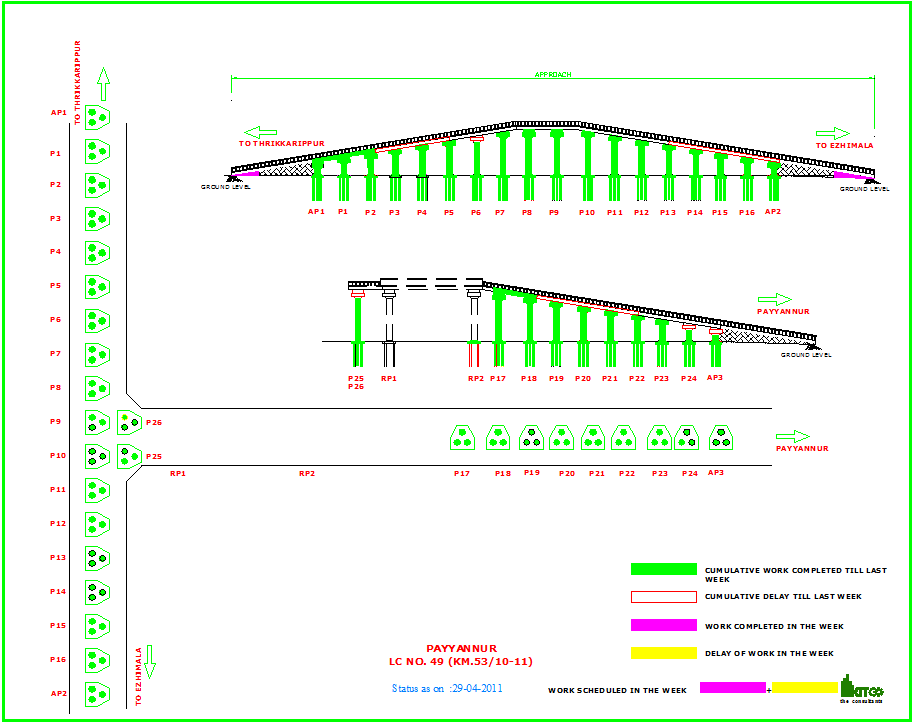 Site Engineer : George Thampi (9995884056)		                         Manager in charge : Dino Mani (9946201210)
KITCO					                         RBDCK
1